Государственный Фонд Развития Информационных  Технологий
Эльчин Р. Зейналов

Заведующий отделом Стратегического 
планирования, инвестиций и научного потенциала
2
О Фонде
3
Развитие, основанное на знания
Инновационное предпринимательство
Информационное общество
Экономическая жизнь
Инновационное предпринимательство
Знание
Свободная конкуренцияДеловой климат
Доступ к финансовым ресурсам
Государственные и частные инвестиции
ИнвестицииИндустриальные парки
Инновационные проекты
ПроизводствоОбслуживаниеПрограммное обеспечение
экспортный потенциал
4
В Азербайджане  уровень склонности импорта товаров и услуг в секторе ИКТ выше, чем в странах региона.
Индекс импорта продуктов и услуг в области ИКТ.Источник: Всемирный Банк, Показатели мирового развития 2011
5
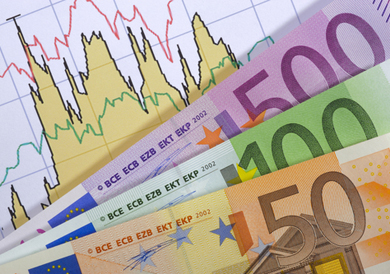 Государственный Фонд развития информационных технологий при Министерства связи и информационных технологий, является государственной структурой, созданной распоряжением президента Азербайджанской Республики от 15 марта 2012 года.Главные цели:
6
Государственный Фонд Развития Информационных Технологий
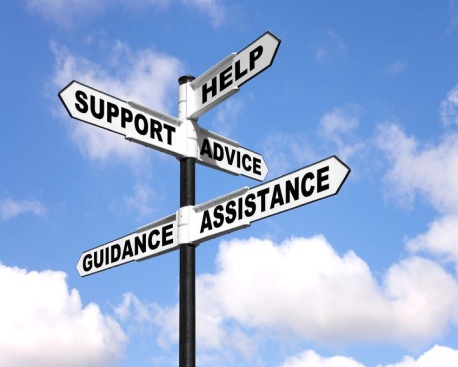 ФРИТ
Создание крупномасштабных проектов в области ИКТ

 Стимулирование иностранных инвестиций в проекты в области ИКТ
Поддержка предпринимательской деятельности  в области ИКТ

 Доступ к финансово-кредитным ресурсам для области ИКТ
Финансирование старт-ап проектов

Поддержка инновационных проектов в области ИКТ

 Новые проекты в организации бизнес-инкубаций
Инвестировать в проекты в области ИКТ

Выступление в роли акционер-инвестора в ИКТ-компаниях
Кредитования компаний малого, среднего и крупного бизнеса посредством уполномоченных банков и небанковских кредитных организаций
Грантовое финансирование старт-ап проектов 
Венчурное инвестирование
7
Активы Фонда  Активы Фонда формируются за счет следующих источников:
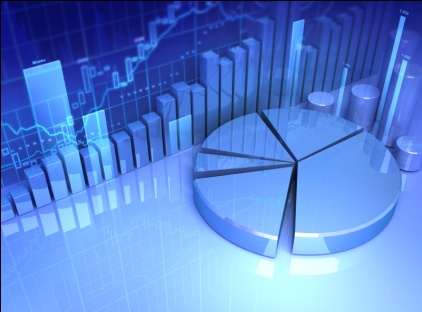 8
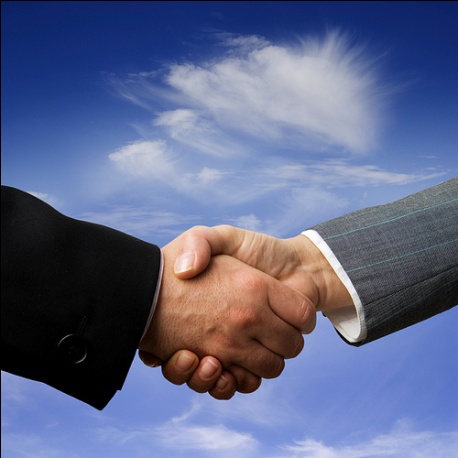 Механизмы финансирования Фонд пользуется финансовыми ресурсами имеющимися в своем распоряжении, посредством различных финансовых механизмов:
9
Инвестиционная деятельностьДля стимулирования деятельности в сфере ИКТ, одной из важных задач фонда является вложение средств в виде инвестиций в перспективные и быстро развивающиеся ИТ-компании, в том числе выступление в качестве пайщика в совместных предприятиях. Инвестиционная политика фонда будет направлена на привлечение внутренних и внешних инвестиций. Фонд инвестирует в предприятия, работающие в следующих областях:
10
Льготные кредиты Фонд с целью развития предпринимательства в сфере ИКТ будет оказывать финансовую поддержку в виде кредитов создающимся новым старт-апам, компаниям и субъектам малого предпринимательства посредством уполномоченных банков и небанковских кредитных организаций. Компаниям и субъектам малого предпринимательства представляются следующие пределы льготного кредитования:
11
Грантовое финансированиеФонд с целью развития предпринимательства в сфере ИКТ будет оказывать финансовую поддержку в виде грантов создающимся новым старт-апам, компаниям и субъектам малого предпринимательства. Гранты предоставляются проектам, выбранным посредством конкурса и соответствующим направлениям деятельности фонда. Сюда входят:
12
Грантовое финансирование (2)  Сумма грантового финансирования проекта не должна быть больше, чем 300 000. Грант на реализацию проекта выделяется на срок до 36 месяцев. Субъектам предпринимательства представляются следующие пределы грантов:
13
Новые проекты
14
Спасибо за внимание!
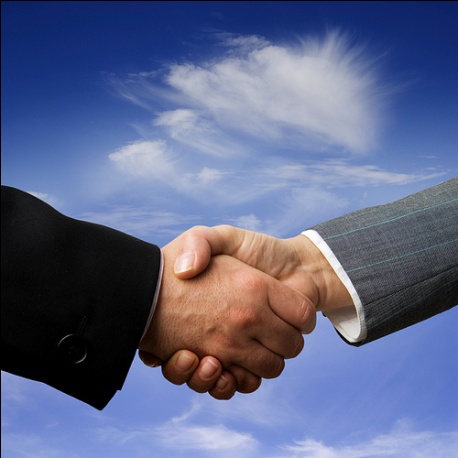